Figure 3. Results of the baseline No-TMS trials. This figure shows the mean percentage correct responses across all ...
Cereb Cortex, Volume 20, Issue 4, April 2010, Pages 759–772, https://doi.org/10.1093/cercor/bhp148
The content of this slide may be subject to copyright: please see the slide notes for details.
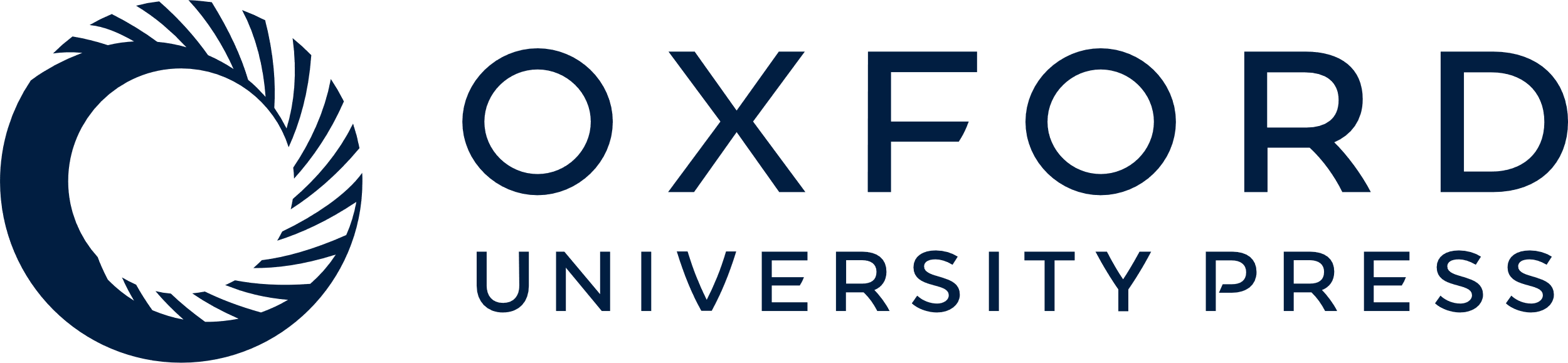 [Speaker Notes: Figure 3. Results of the baseline No-TMS trials. This figure shows the mean percentage correct responses across all subjects (n = 6) in both the Saccade and Fixation tasks for different set-sizes. Fixation Task performance is represented by the solid curve with the closed squares. Saccade Task performance is represented by the dashed curve with the open squares. Performance in these tasks was found statistically the same. These data replicated our previous findings (Prime et al. 2007). Error bars represent standard error.


Unless provided in the caption above, the following copyright applies to the content of this slide: © The Author 2009. Published by Oxford University Press. All rights reserved. For permissions, please e-mail: journals.permissions@oxfordjournals.org]